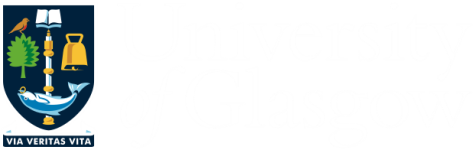 MOOC research about peer interaction
Sarah Honeychurch & Steve Draper
University of Glasgow
@NomadWarMachine
The importance of peer interaction
Peer interaction may be important in all learning; and must be more so with low staff:student ratios.
But peer interaction (like technology use) is not all of one kind.
How do we first classify, and then research, the diverse peer interactions of our learners?
#rhizo14: "The community is the curriculum"
Different platforms for peer interaction were appropriated:
Blogs & microblogs
Forums
Collaborative editing
Audio/video chat
…
None of these were part of the official platform.
This usage was an emergent behaviour, and it became natural to use a mix of platforms
Types of platform   (classification A)
Example workflow
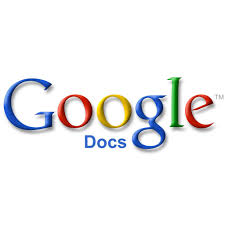 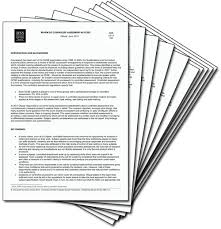 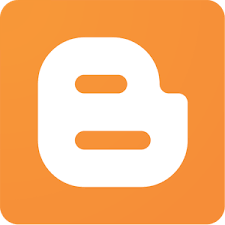 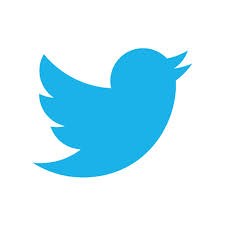 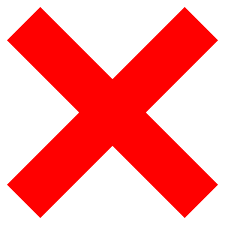 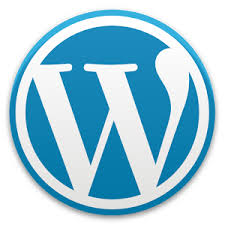 Example workflow (2)
Begins as a comment/link posted in Facebook group
Some of us decide to submit to a Journal/Conference, so set up a Google Doc
Submit to Journal/Conference
Receive Journal/Conference rejection
Some of us write blog posts about some of the content
Post/Tweet the links to blog posts to Twitter and Facebook
Conversation about blog posts continue over Facebook
Learning is ambiguous w.r.t. public/private
Changing audiences, changing privacies
The actual present day web is ill suited to managing this.
Nevertheless, a user wish (need?) is for fluent, fluid switching of the audience for a thing.

The audience (privacy-setting) is not known at software-design time.
The audience is not known when the first words are typed.
The author's choice of audience often changes during the process of creation
Typically while learning you go from public, to private, to public:
So the change is not even one-directional.
How do we manage this?
Apps are typically developed with one audience in mind and are not adaptable
We typically don’t know who our audience is before we start 

Try to replicate all of the 3rd party software?
Ignore interactions outwith the “official” course?
Set up “official” 3rd party groups, hashtags etc.?
Ask learners to “register” their blogs etc.?
Appoint community leaders to help facilitate all of the media?
Use software to “scrape” results?
Classifying by common vs. complementary (reciprocal) benefits   (classification B1)
Multiple types of peer interaction:
Discussion (joint activity, but different personal gains in understanding)
Collaboration on a joint product
Peer review/support (joint activity, different roles, both learn)

Confident (life long) learners move fluidly and fluently between these types because they gain different things from each.
Classifying communication by its content type(classification B2)
Understanding concepts
“Admin” discussions (where do I find X?): information about the learning process, not about the content itself.
Reassurance (is it only me that feels that?) ≈≈ using social comparison to calibrate one's self-regulation.
Naked social bonding
Whingeing / venting (some hope of validation)
Outpouring (shouting in an empty office): not really aimed at an audience response.
The neo-Vygotskian perspective as a test lens(classification C)
This sees all learning as induction into a new kind of conversation by interacting with an expert.  It assumes 1:1 interaction, and is inherently highly scaffolded.

May be most needed when learners are new to a whole way of thinking, e.g. a new discipline.
Could a MOOC cope with this?   
Perhaps: likely wide range of expertise in learner cohort, which means peer interaction might substitute for the parent/teacher role.
But: course designers must ensure that such types of peer interaction and scaffolding will develop.
Summary: Different types of classification for peer interaction
By software platform
By the task/goal of the interaction:
2a) Common vs. reciprocal benefits
2b) Content type of the interaction
By how each peer interaction supports the process assumed by the neo-Vygotskian perspective (learning entirely by interaction)

Each type within each classification has different implications for researching peer interaction.